WIR SIND
Präsentationsfolien zum Workshop
Gruppen und Gruppenzugehörigkeit
Modul I
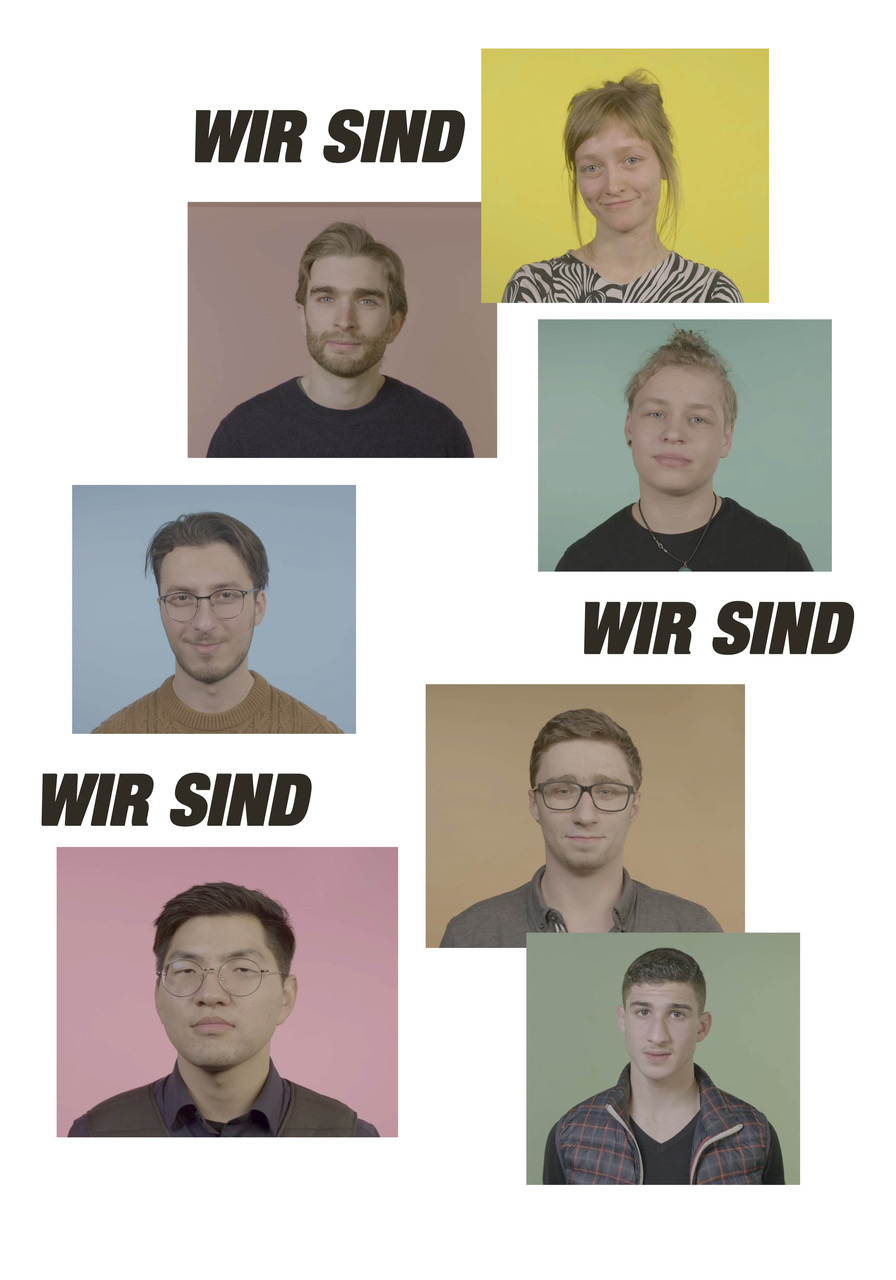 MI/Ü1I
WIR SIND
Der Film
https://youtu.be/bVF6Wu1TQCE
MI/Ü1II
Sammeln der Begriffe mit Answergarden
https://answergarden.ch 

(dieser Link sollte durch eigenen Answergarden-Link zur Teilnahme ersetzt werden)
Gruppen, Zeichen, Vorurteile
Modul II
MII/Ü1V
Sammeln der Assoziationen mit Answergarden
https://answergarden.ch 

(dieser Link sollte durch eigenen Answergarden-Link zur Teilnahme ersetzt werden)
MII/Ü3IIa
Erstellung eines Erklärfilms mit Adobe Spark
Leitfragen und Formulierungshilfen: 

In meiner Gruppe tragen wir .. 
Das ist .. und es bedeutet bzw. es kann bedeuten .. 
Es bedeutet nicht.. 
Warum es schlecht ist, wenn man davon ausgeht, dass es nur … bedeutet. 
Viele Leute denken, dass… aber…
Nicht alle in der Gruppe…
Für mich persönlich bedeutet es…
Erstellung eines Memes
MII/Ü3IIb
What People think I do/What I really do
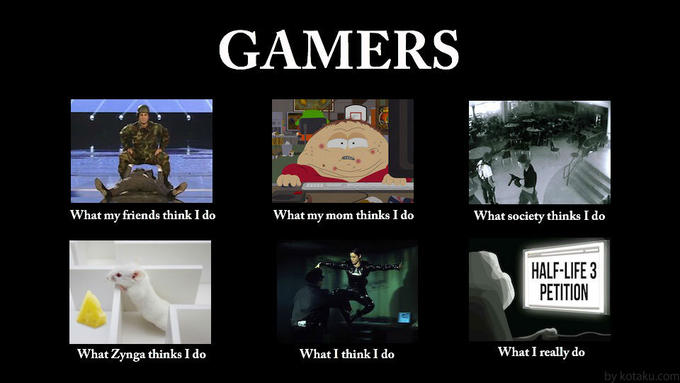 MII/Ü3IIb
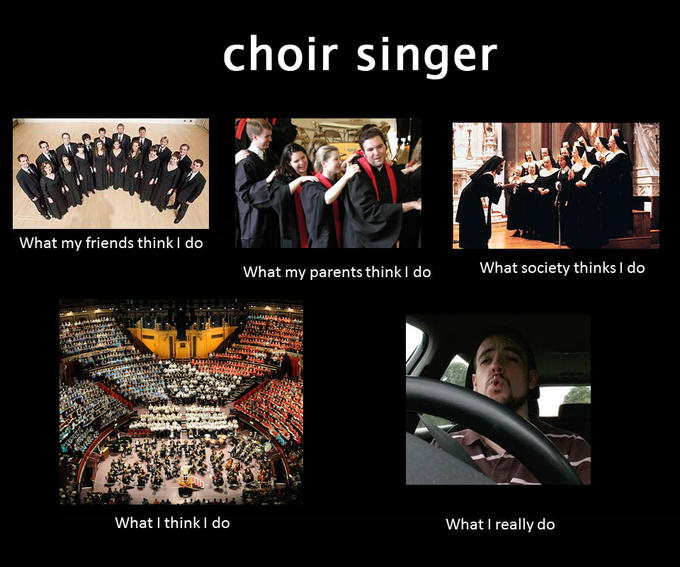 MII/Ü3IIb
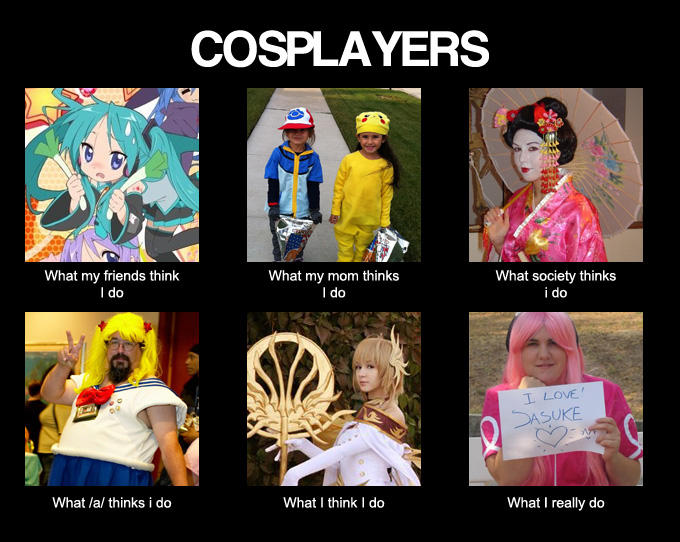 MII/Ü3IIb
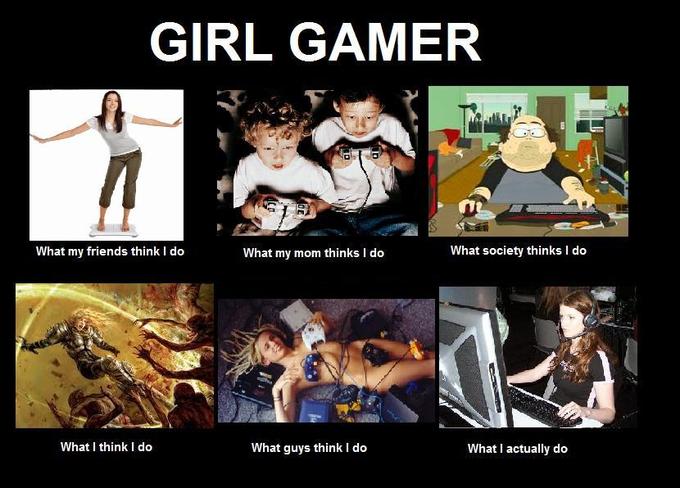 MII/Ü3IIb
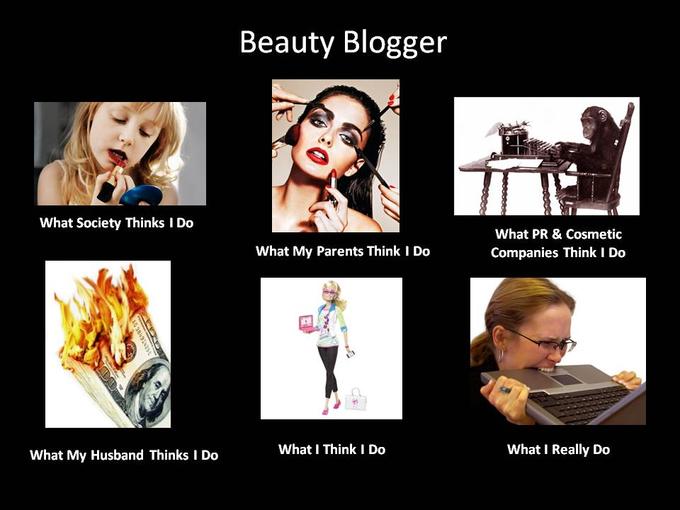 MII/Ü3IIb
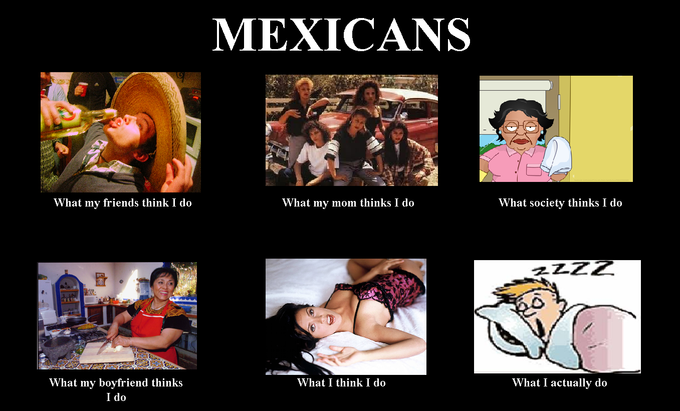 MII/Ü3IIb
Erstellung eines Memes mit dem memegenerator
https://imgflip.com/memegenerator
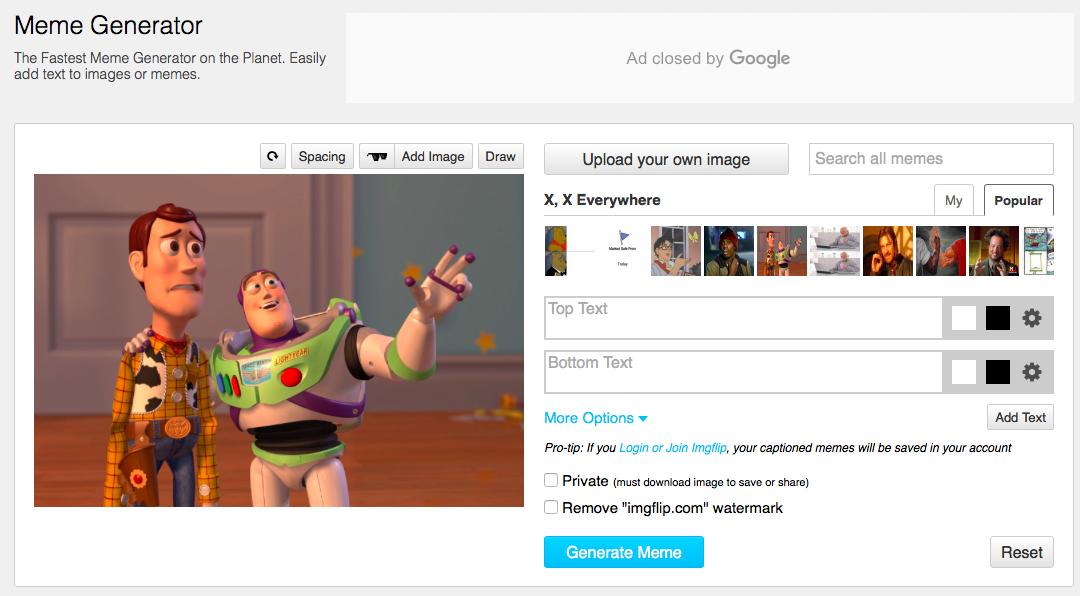 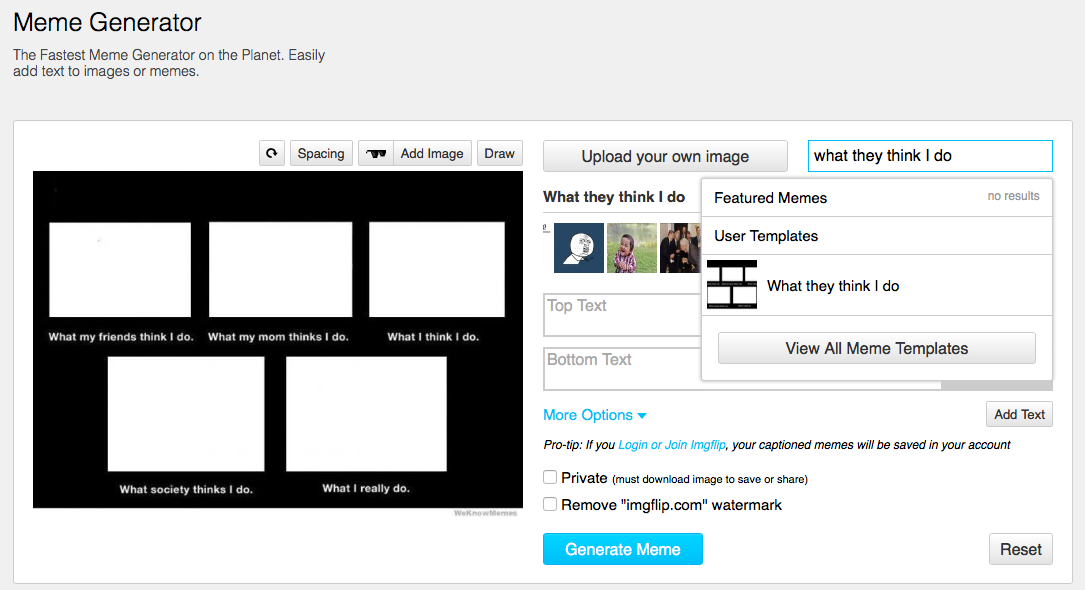 Meme-Vorlage suchen
Texteingabe
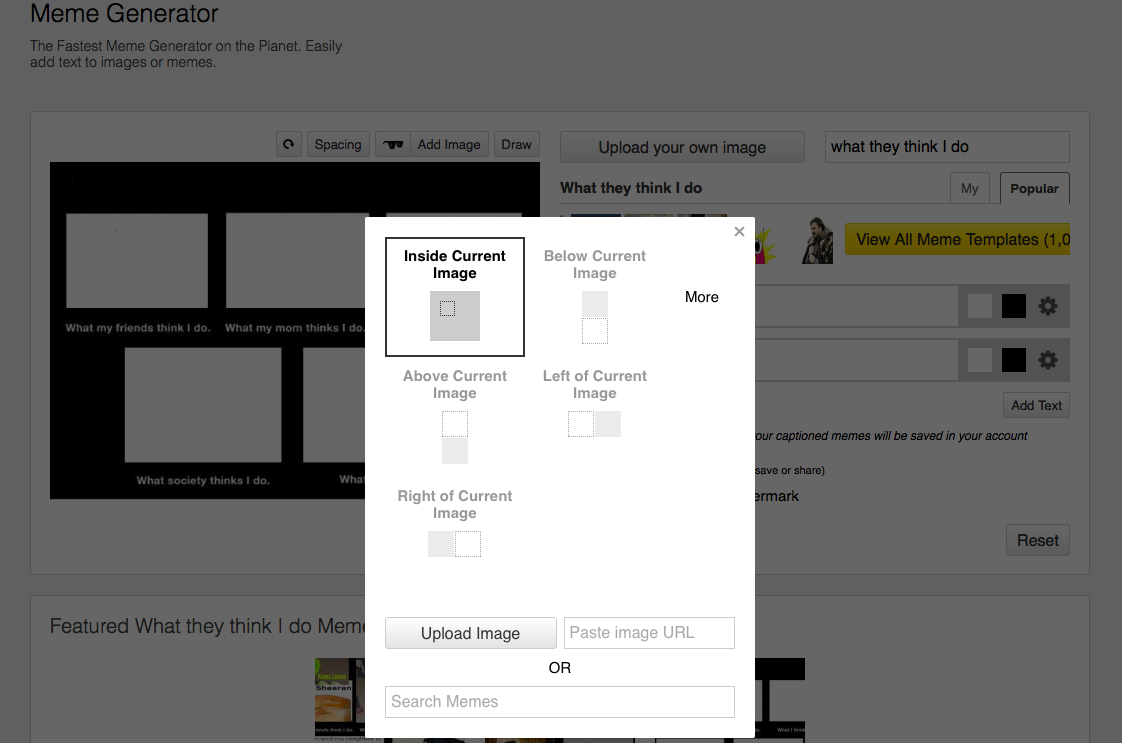 Position des Bildes
Link zu einem Bild (z.B. von einer Seite mit frei lizensierten Bildern)
Suche nach Bildern
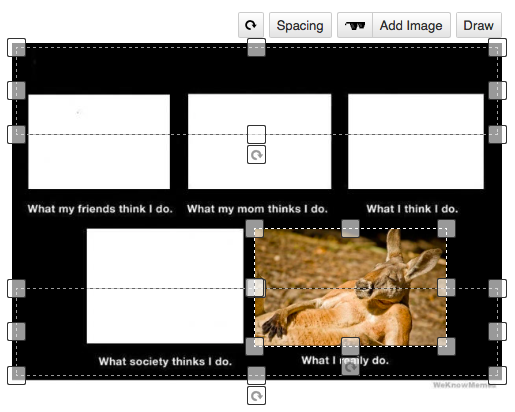 Bild einfügen und Größe anpassen
Zum Herunterladen ein Häkchen bei „Private“ setzen.
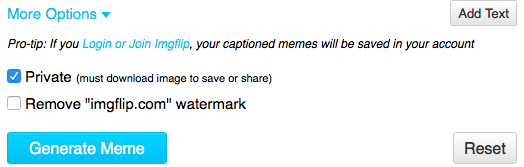 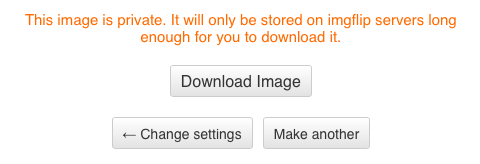 Und das Meme mit einem Klick auf „Download Image“ herunterladen.
Nicht-Zugehörigkeit, Ausschluss und Stigmatisierung von Gruppen
Modul III
MIII/Ü2I
Gemeinsame Analyse von diskriminierenden Inhalten rechter Akteur*innen und medialer Darstellungen
Leitfragen:

Wer soll ausgeschlossen werden und woran wird das deutlich? 
Aus welcher Gruppe werden sie ausgeschlossen? 
Werden Gruppen konstruiert? 
Wer ist die Zielgruppe? Wie wird das deutlich?
Werden Vorurteile und Stereotype reproduziert? 
Welche Zeichen werden verwendet? Mit welchen Bedeutungen werden sie beladen? 

Werden ggf. Mythen und Verschwörungstheorien aufgegriffen?
Wird eine Gruppe stigmatisiert? Kann man von Diskriminierung sprechen? Warum? Warum nicht?
MIII/Ü2I
Wahlwerbespot der AfD zur Bundestagswahl 2017
https://www.youtube.com/watch?v=RRoHZ-QKwhk
MIII/Ü2I
„Vorstellungsvideo“ Identitäre Bewegung Bayern
https://www.youtube.com/watch?v=Xcrr3PawJY0
MIII/Ü2I
Compact-Magazin Video „Spezial“
https://www.youtube.com/watch?v=H2PI99AsLpE
MIII/Ü2I
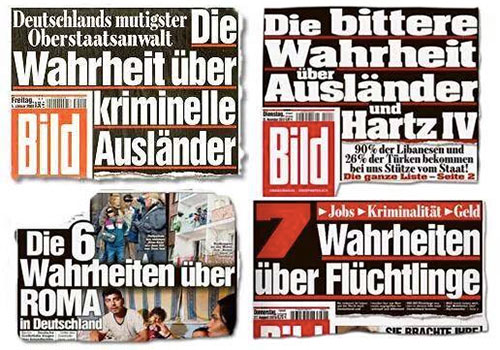 MIII/Ü2I
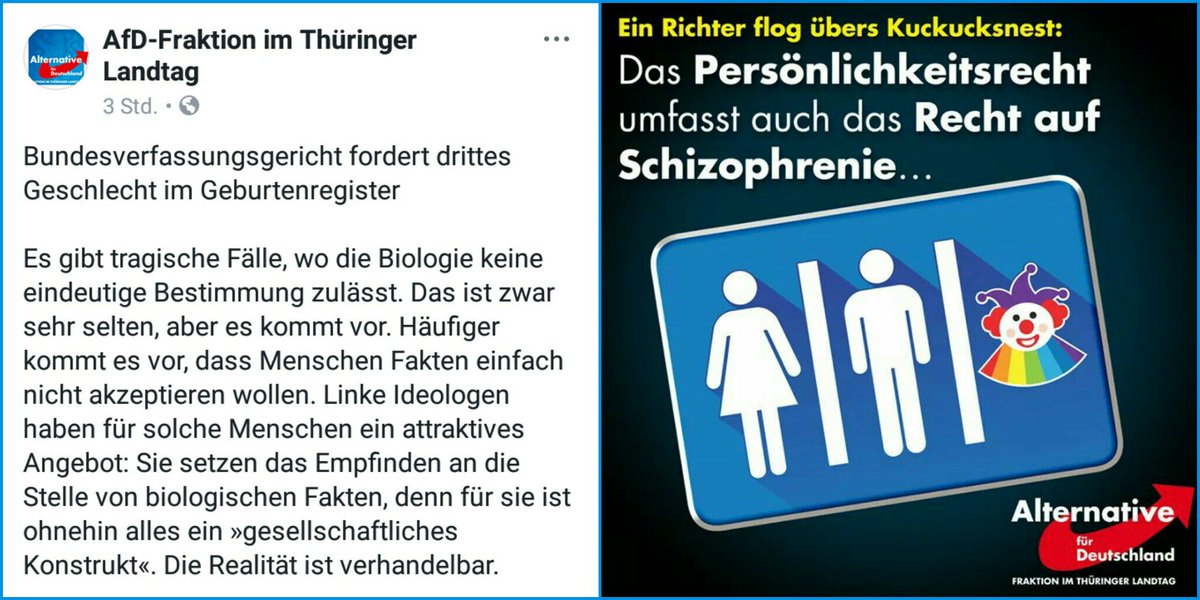 MIII/Ü2I
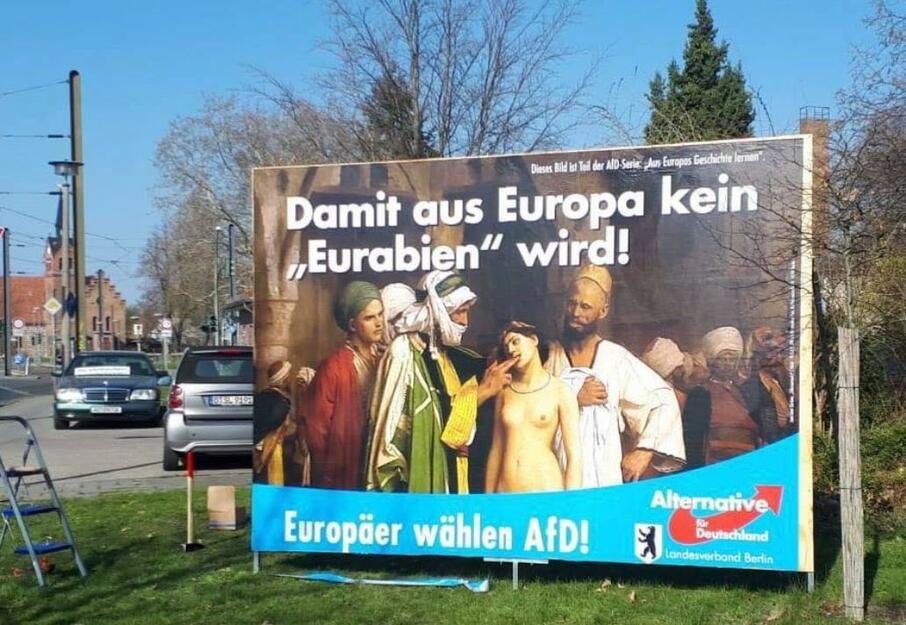 MIII/Ü3I
Beispiele für Initiativen, Kampagnen und (Protest-)Symbole gegen Hass
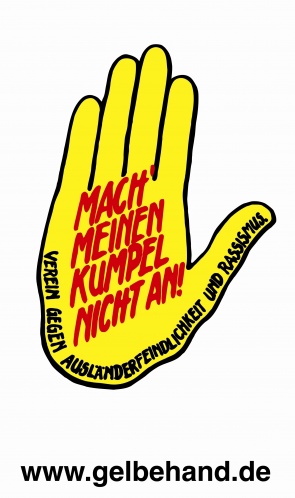 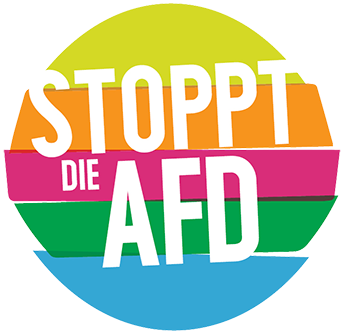 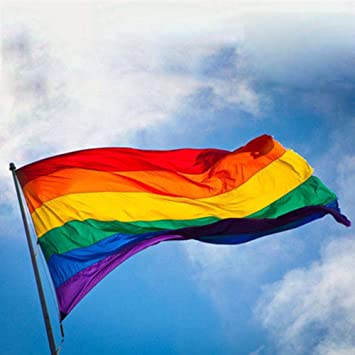 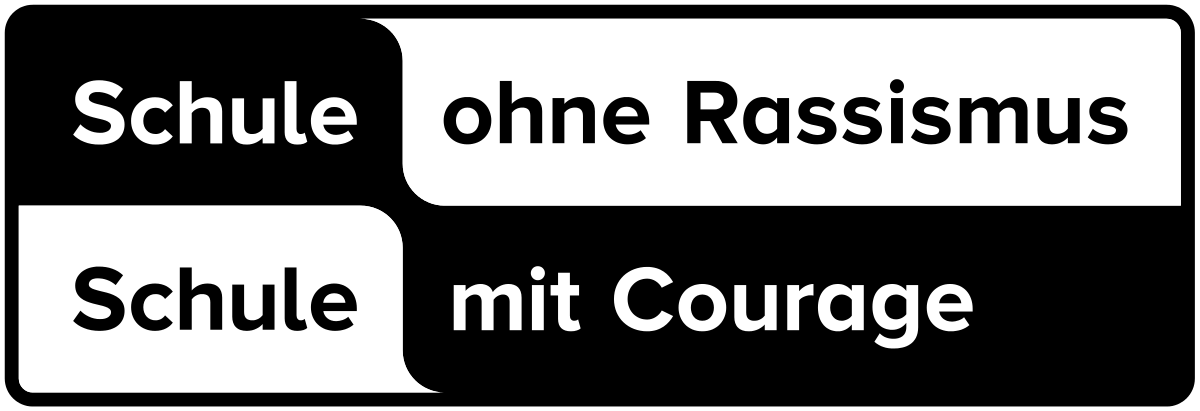 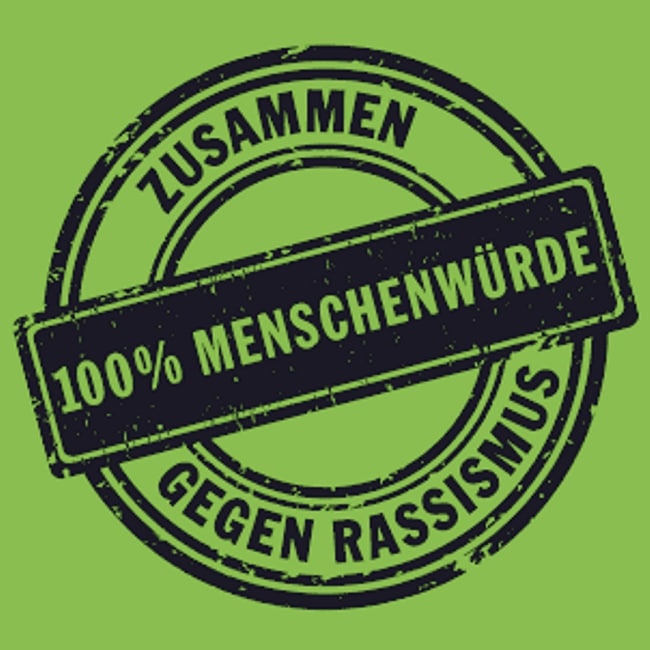 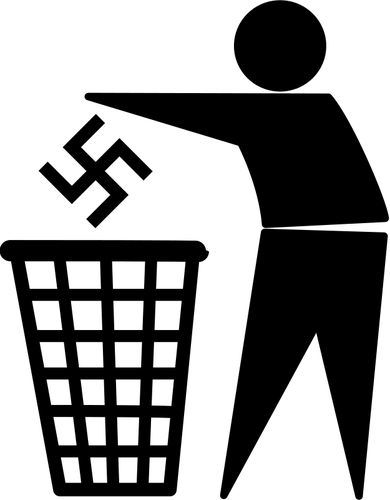 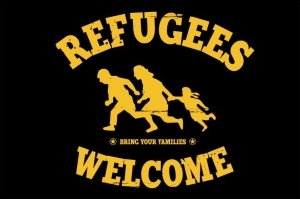 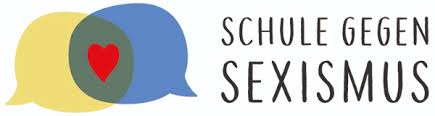 MIII/Ü3II
Erstellung eines eigenen Logos mit CANVA
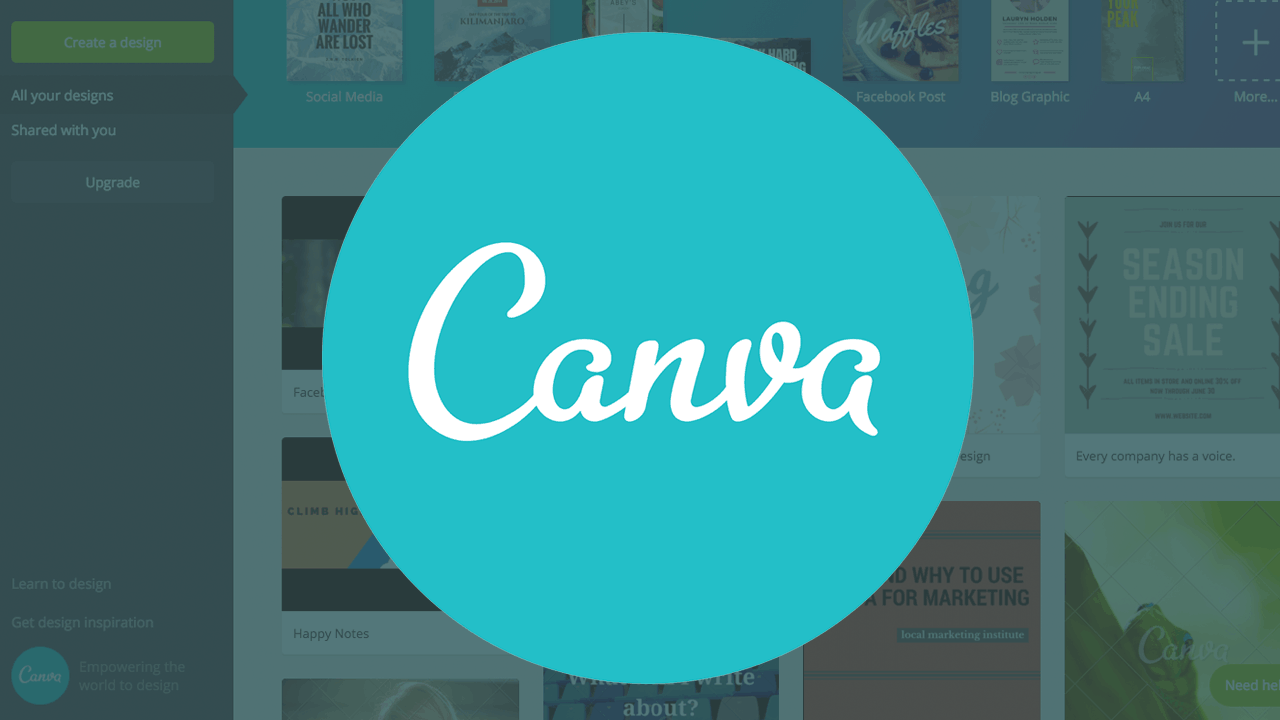